Avance de Tesis
Yohan Jasdid Rodríguez
Análisis del Método FDTD
Punto de Partida - Ecuaciones de Maxwell
Concepto de Derivada
Método de Diferencia Adelantada
Método de Diferencia Atrasada
Método de Diferencia Central
Análisis del Error Usando la Serie de Taylor
Derivadas Temporales
Reemplazo de Derivadas Temporales por Diferencias Finitas
Discretización
Análisis del Método FDTD
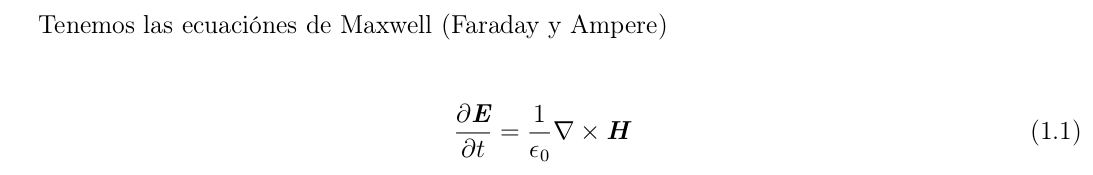 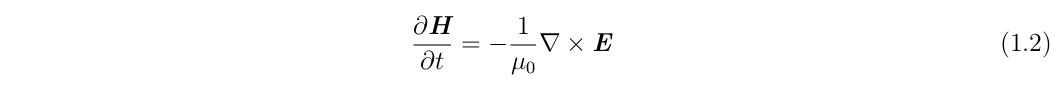 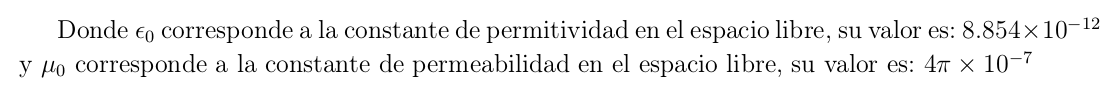 Análisis del Método FDTD
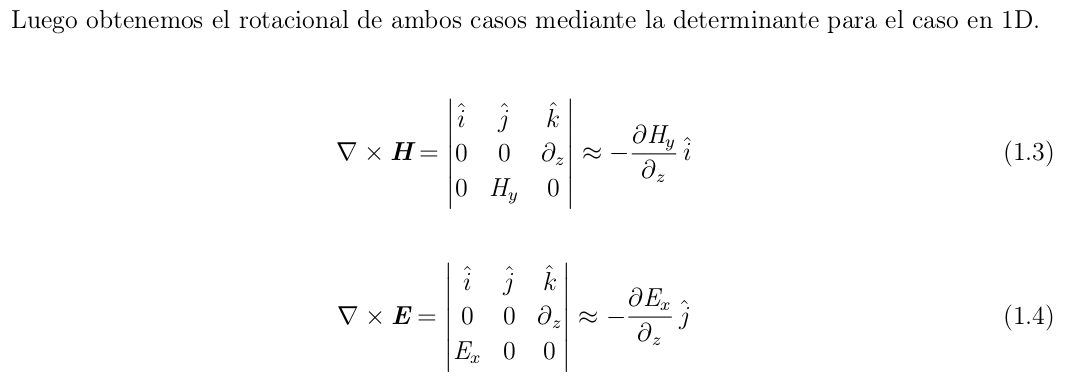 Análisis del Método FDTD
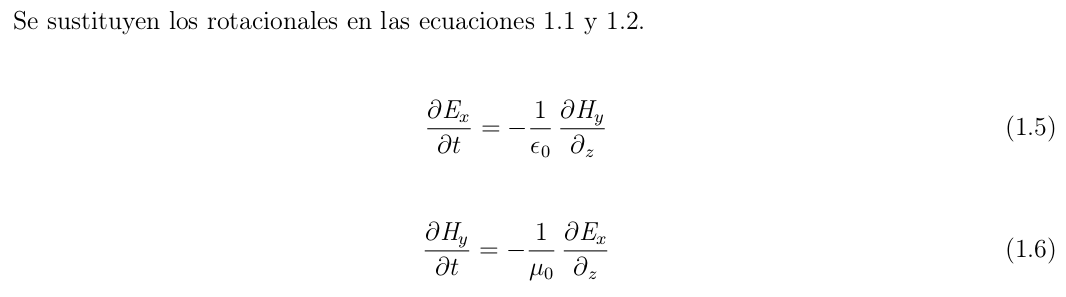 Análisis del Método FDTD
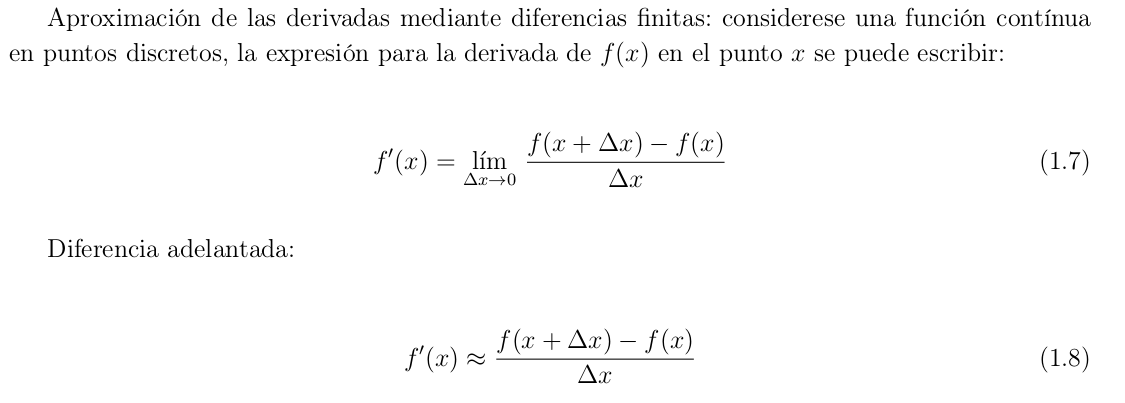 Análisis del Método FDTD
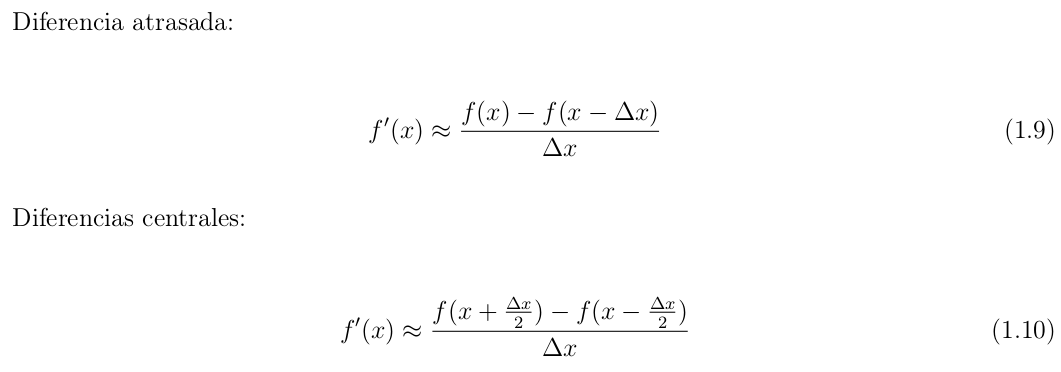 Análisis del Método FDTD
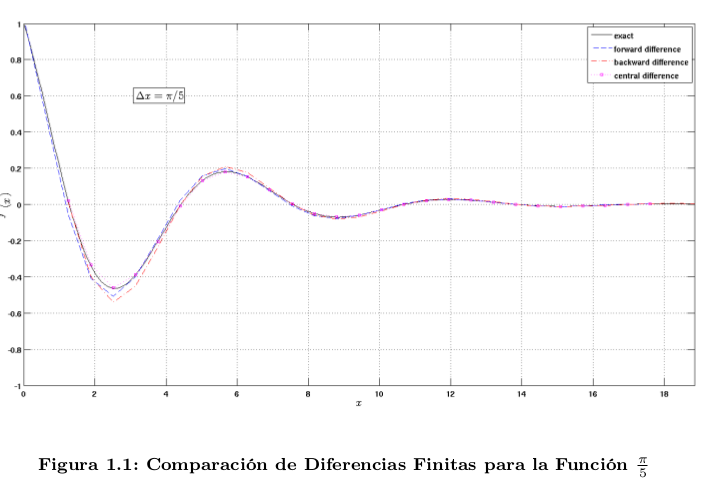 Análisis del Método FDTD
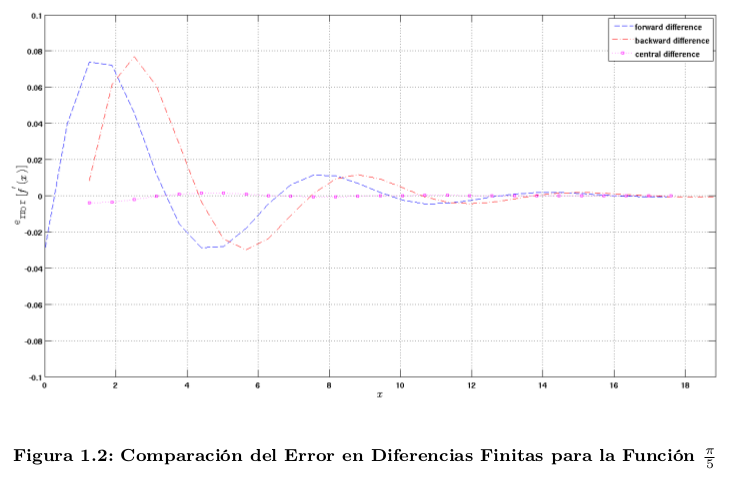 Análisis del Método FDTD
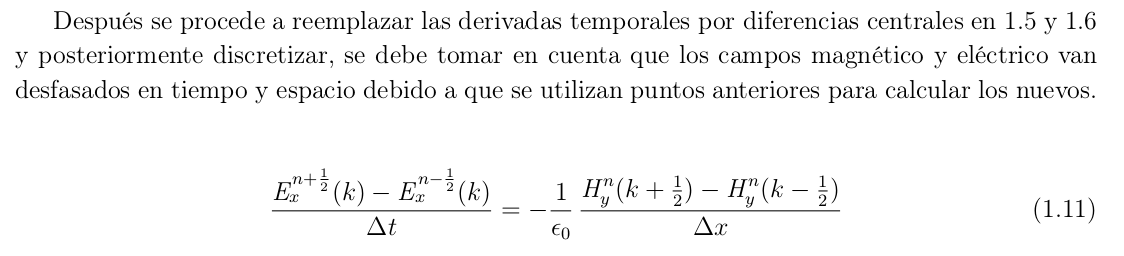 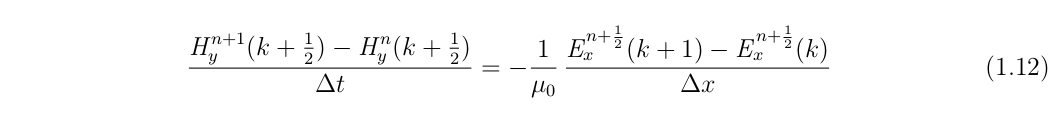 Análisis del Método FDTD
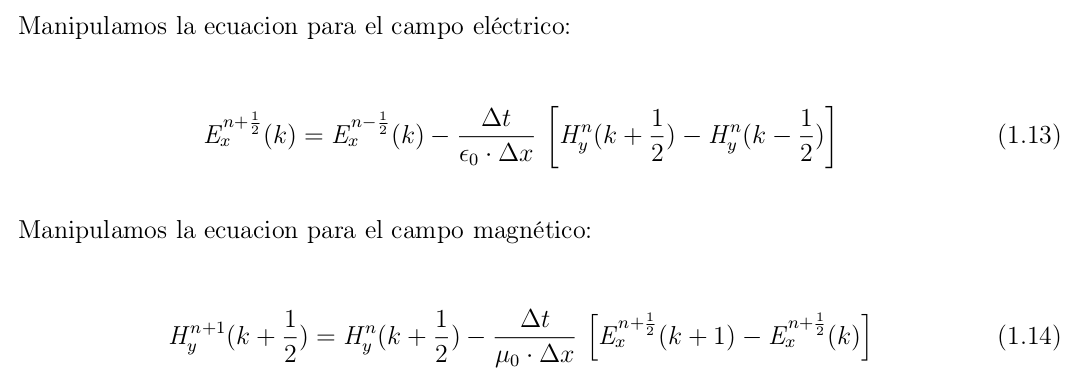 Análisis del Método FDTD
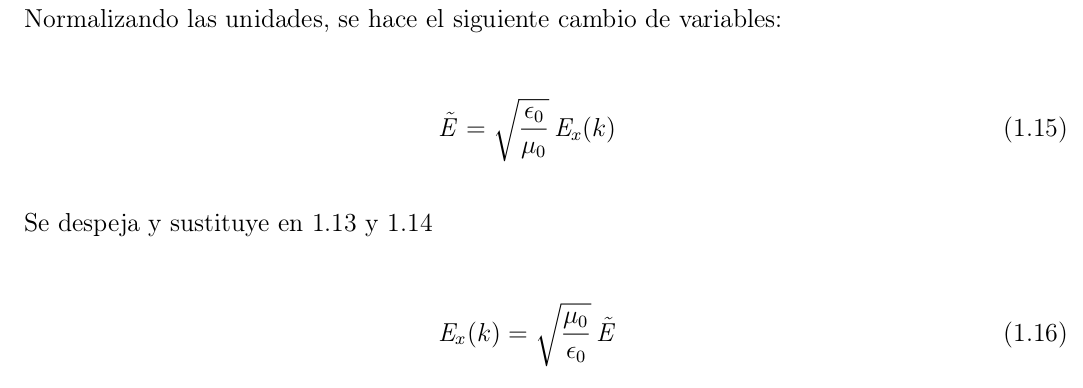 Análisis del Método FDTD
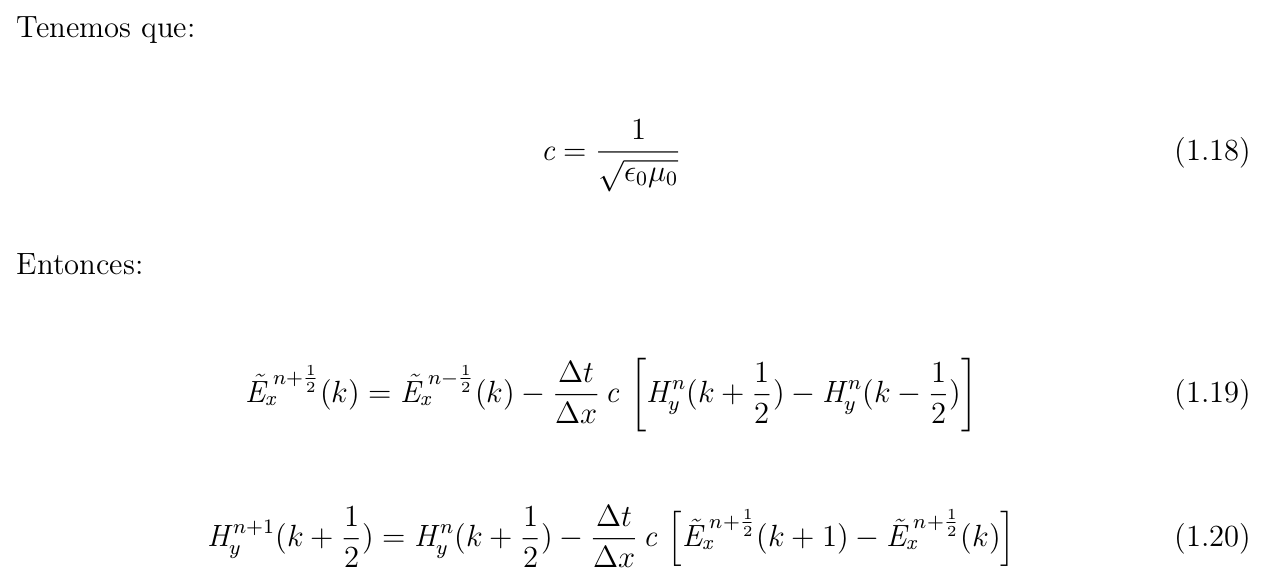 Análisis del Método FDTD
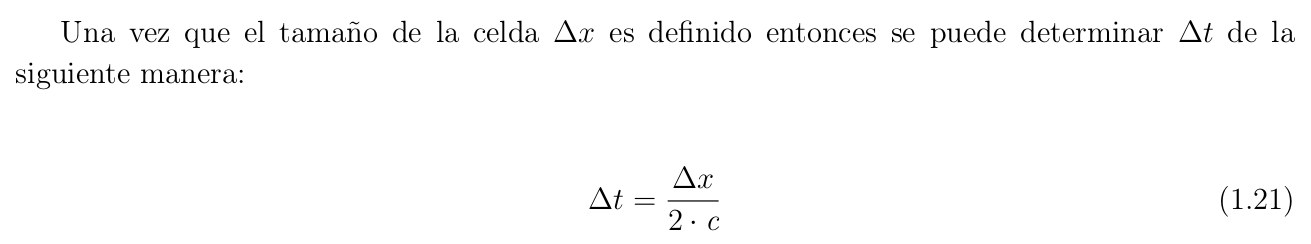 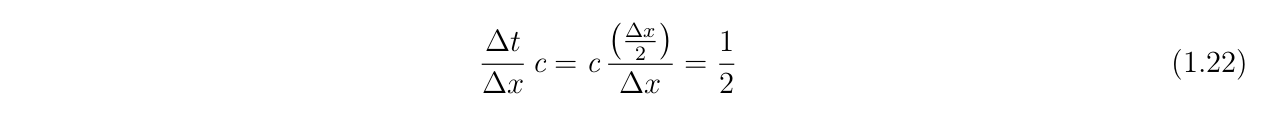 Análisis del Método FDTD
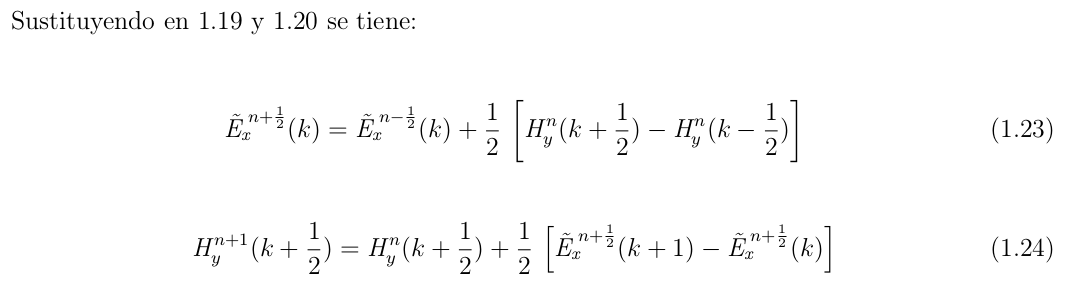 Análisis del Método FDTD
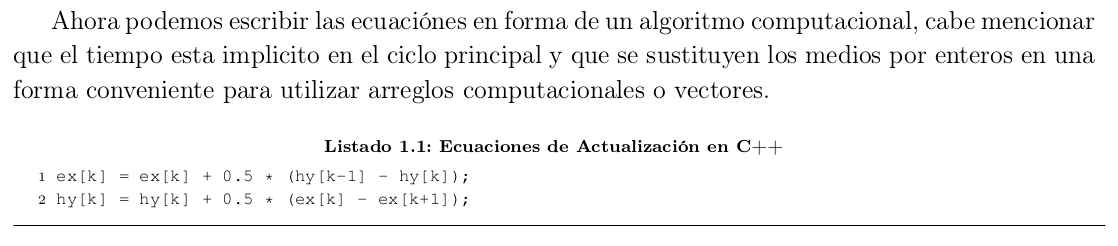 Diseño de Librería
Estructura General
C++ Moderno y Programación Orientada a Objetos
Módulos
Diagrama de Módulos
Estructura de Directorios
Uso de la Librería
Testing
Compilado de Módulos
Compilado de la Librería
Encabezados Auto-Generados
Visualización
Versionador de Código
A futuro
Estructura General
Librerías Externas
Nems
Código Cliente
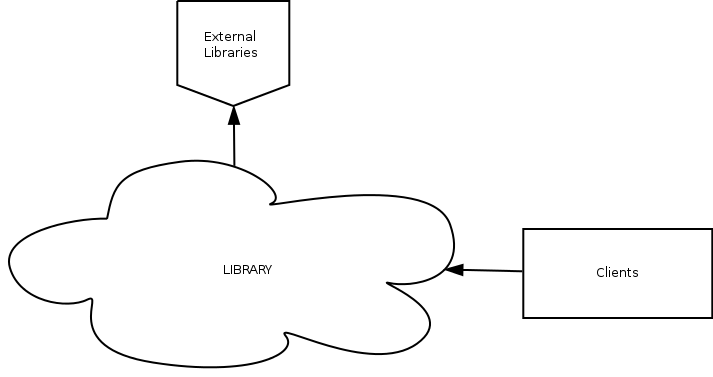 C++ Moderno y OOP
auto
nullptr
lambdas
range for loops
strong typed enums
smart pointers
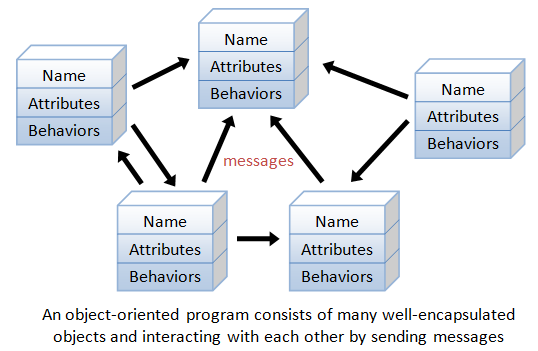 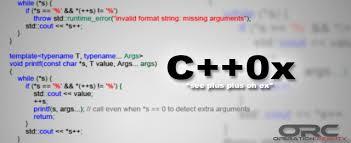 Módulos
Nems_Core: Contiene el motor del FDTD aquí se realizan los cálculos de las ecuaciones.
Nems_Data: Contiene estructuras de datos generales y objetos que son utilizados por los demás módulos.
Nems_Visual: Contiene todo el código que se encarga de visualizar datos, los datos pueden ser visualizados en tiempo real.
Nems_Cuda: Contendrá las funciónes paralelizadas utilizando GPUs.
Nems_Utils: Contiene funciónes comúnes accesibles desde cualquier módulo.
Diagrama de Módulos
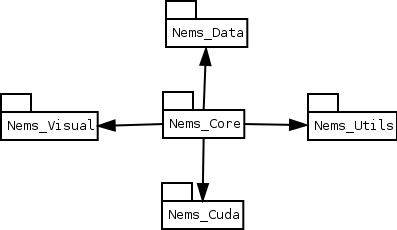 Estructura de Directorios
Datos
Documentación
Encabezados
Librerías
Código Fuente
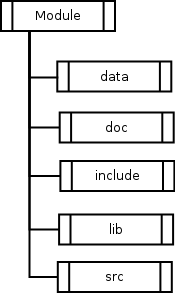 Uso de la Librería
Cliente Consola
Cliente Cuda
Cliente OpenGL
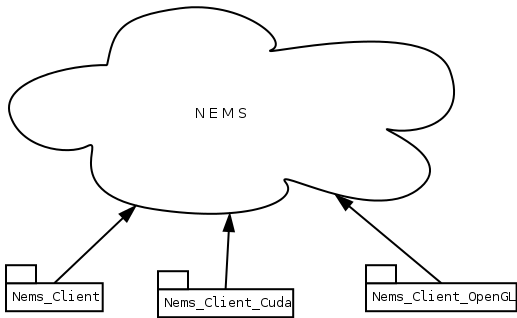 Testing
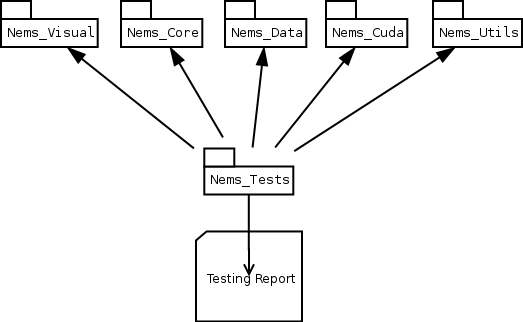 Compilado de Módulos
Uso de makefiles
Wildcards para nombres genéricos
Relación de librerías y módulos
Generación de objetos compartidos
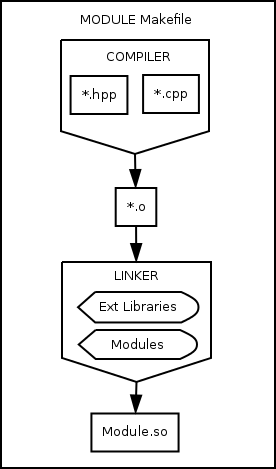 Compilado de la Librería
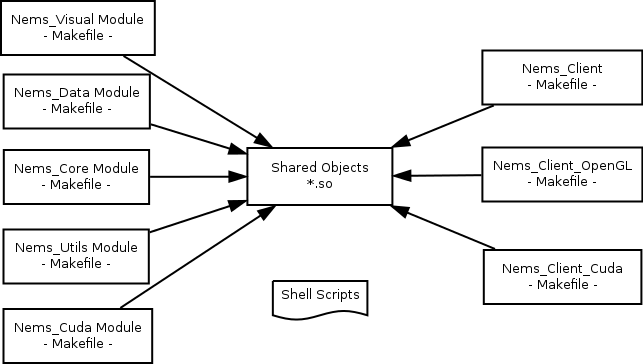 Encabezados Auto-Gen
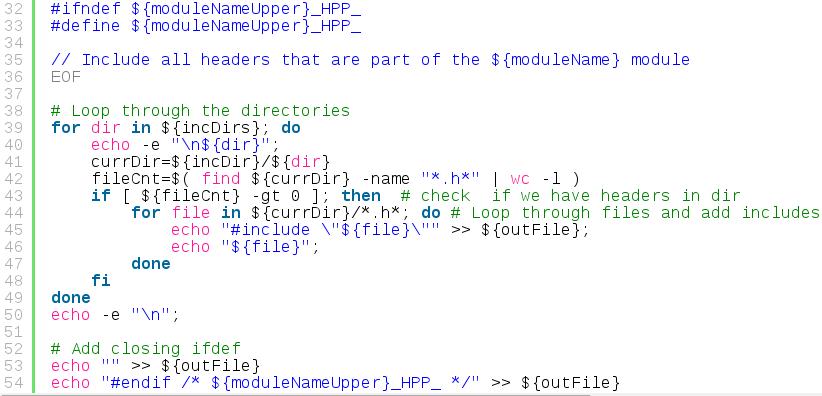 Visualización Tiempo-Real
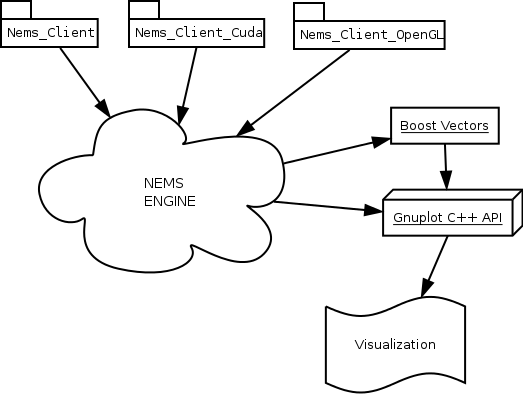 Visualización Tiempo-Real
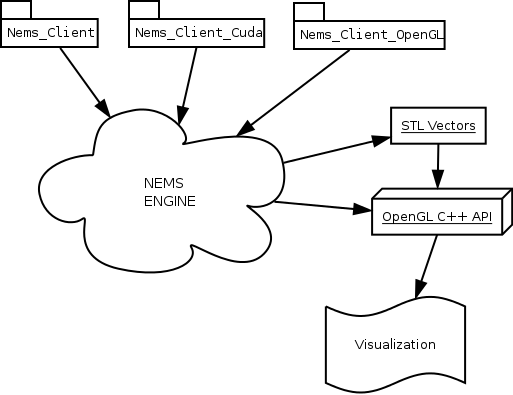 Visualización H5’s
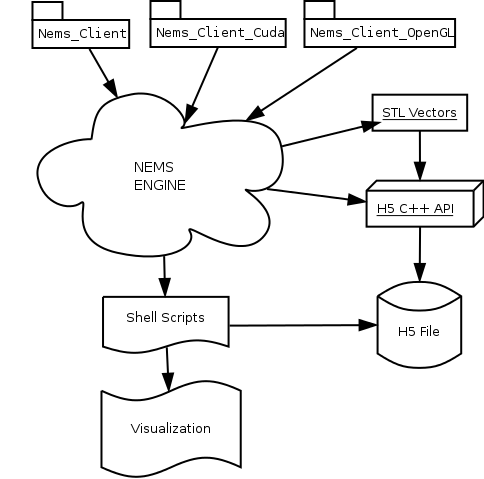 Control de Código Fuente
Librería
Scripts
Documentación
Tesis y Latex
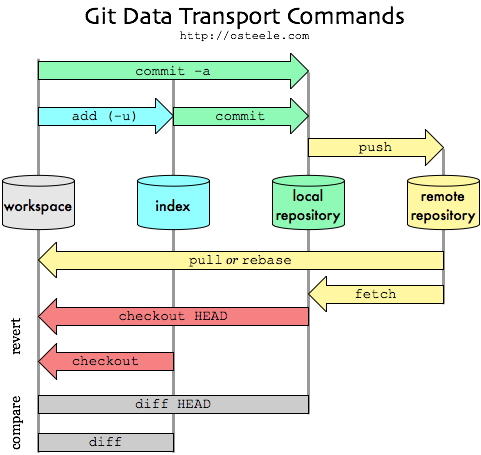 A futuro
Estudio de la Física de Guías de Onda Subwave Length
Terminar Visualización con H5s
Paralelización con CUDA
Integración de CUDA y OpenGL en Tiempo-Real
Nuevo Paper
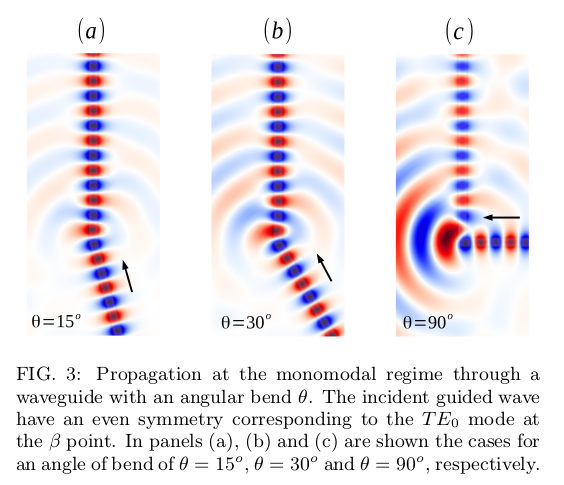 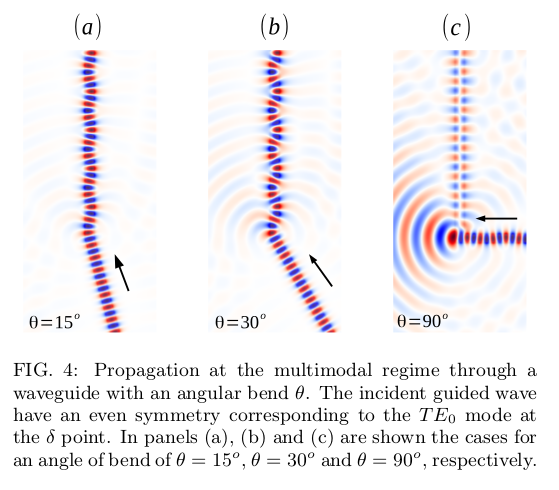 Gracias!
Avance de Tesis
Yohan Rodríguez 
Ago-2014